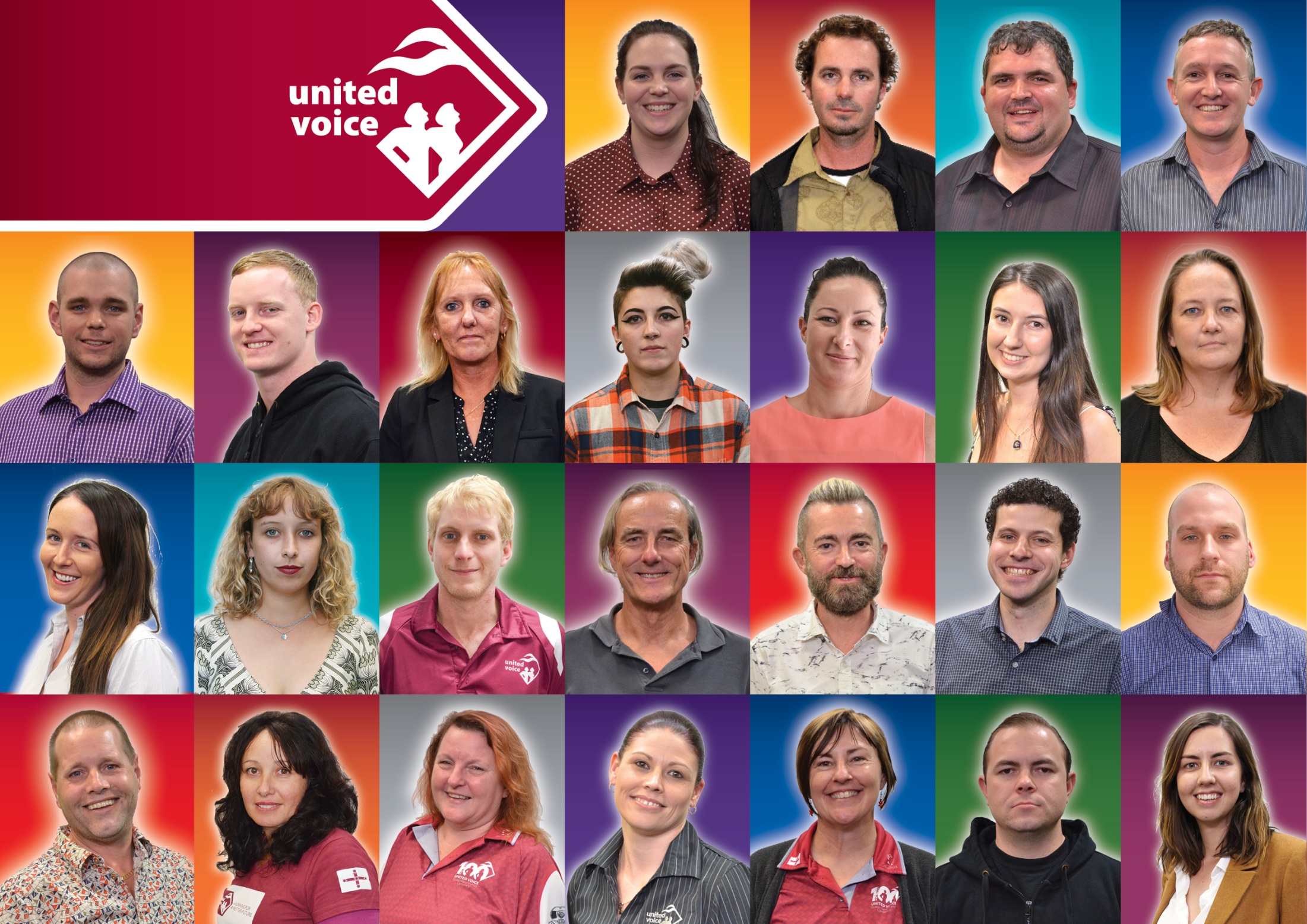 #insert collage of past and present faces of cadets
United Voice Cadet Organiser Program
Pre selection, interview, debrief and decide
Orientation, ROE, SOC, AAR training
1st Industry placement – transition 
Member Assist placement
2nd Industry placement – transition
Foundations for Organisers training
Review period
Final review
Industry placement
Pre-selection, Interview, Debrief & Decide
January – July 1st intake                   July – December 2nd intake
Advertise
Internal/external advertising around the United Voice federation
SEEK.com/ ethical jobs websites 
QCU/ACTU & affiliates 
Pre-selection
Union and political activism
Background checks
Interview 
Q&A panel interview 
2 role plays/group work
Debrief/decide
Rating System Overview
Panel Rating, Recommendations & Placement
No. 1) Darryl – education team
No. 2) Mary – aged care team
No. 3) Chandelle – ECEC team
No. 4) Donna – cleaning team
Orientation, ROE, SOC, AAR
Branch policy, procedures, administrative requirements

Right of entry assessment, application

SOC – Structured Organising Conversation 

AAR – Affirm, Answer, Redirect (Objection Handling)
Structured Organising Conversation Framework
Structured Organising Conversation Framework
Overview SOC framework including best practices
Prepare their own SOC 
Practice minimum of 8 times with debrief 
Baseline assessment/rating 
1) Highly competent – 5) Needs development
Industry handover to the lead organiser
Buddied up to 2 weeks OTR while transitioning into the SOC
Roles and Responsibilities
Formal and Informal Learning Opportunities
Formal learning - conversation techniques, objection handling, industrial awareness, industry specifics, membership systems, planning, mapping, developing leaders and activists

Informal learning - coaching, observing, doing, practice, debriefing, mentored
Review and Reporting
Review 
Mid term @ 3 month mark
2nd placement @ 4 month mark
Final review @ 5 month mark
Placement @ 6 month mark

Reporting 
Baseline assessment conversation
On the road report
Member assist report
Above milestone reports
Q & A
United Voice Cadet Organiser Program
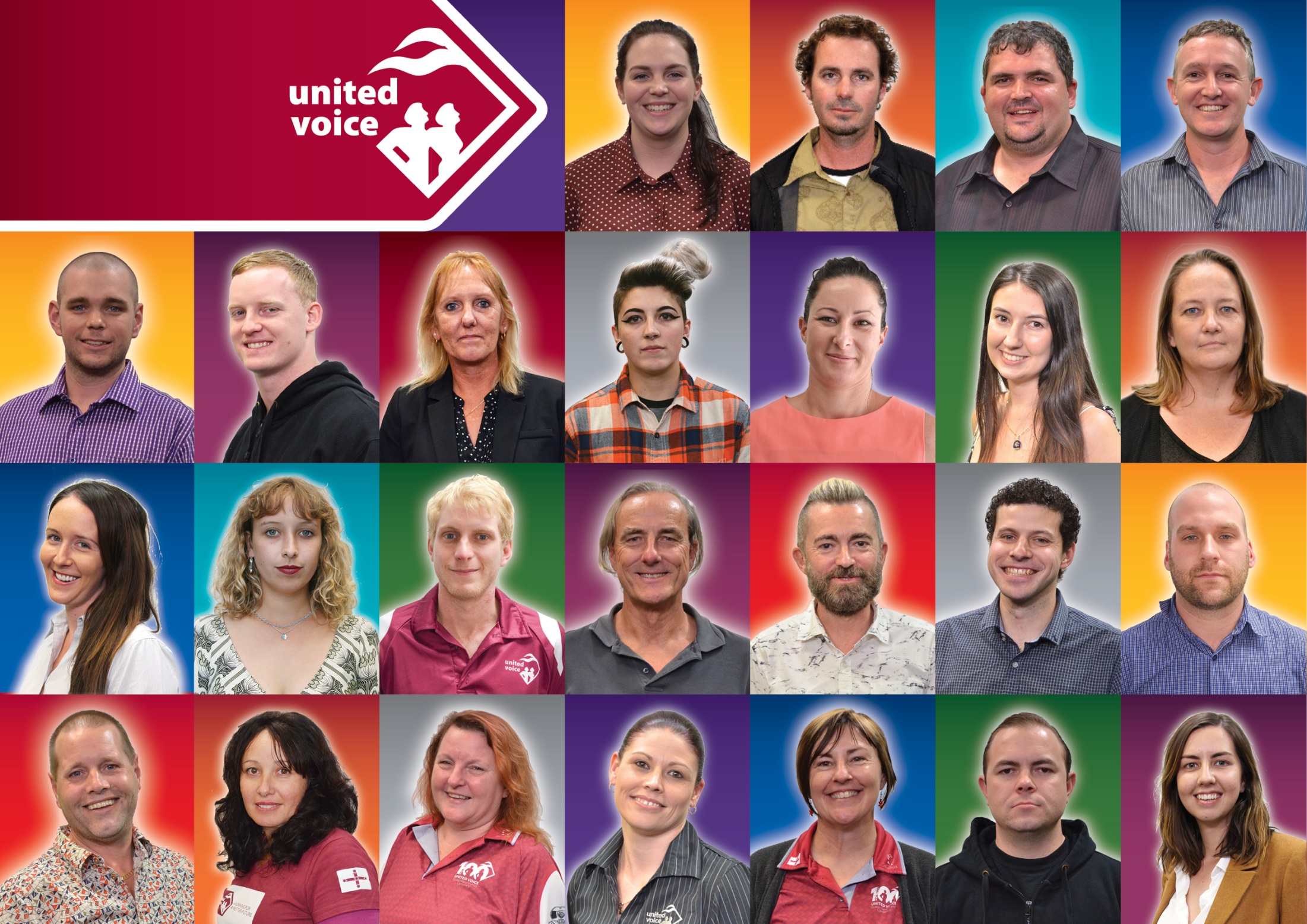 #insert collage of past and present faces of cadets